VPŠ a SPŠ MV v Holešově
MATURITNÍ ZKOUŠKA 2024
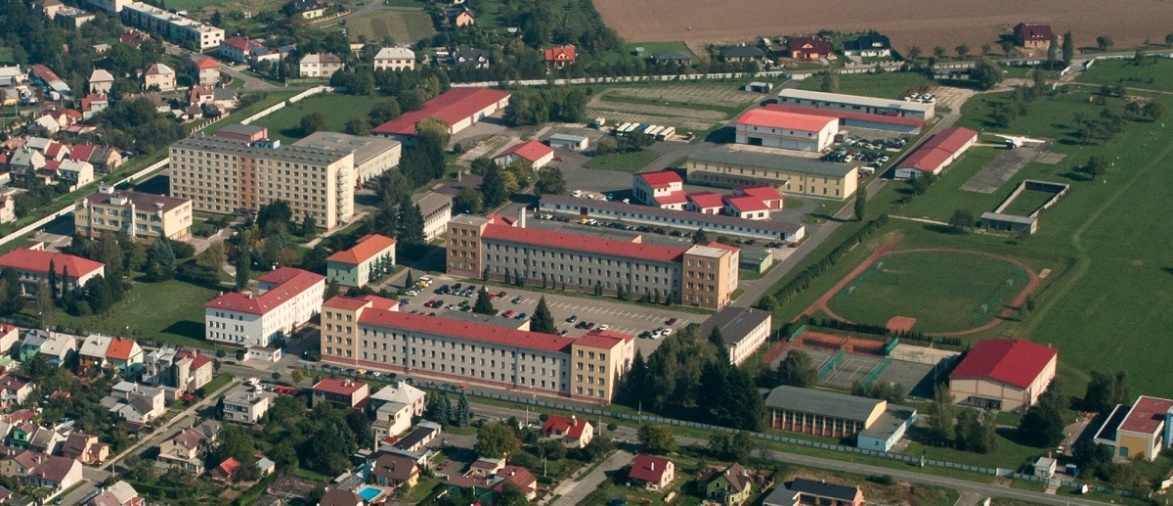 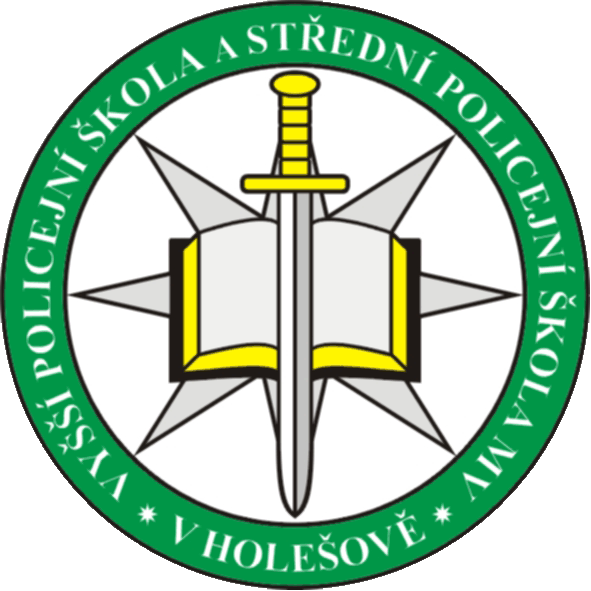 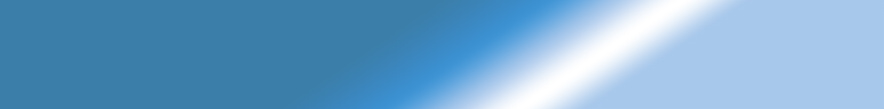 Struktura maturitní zkoušky 2023
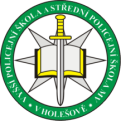 Maturitní zkouška (MZ)
Profilová část MZ
Společná část MZ
český jazyk a literatura
český jazyk a literatura
cizí jazyk nebo matematika
cizí jazyk
právo
až dvě nepovinné zkoušky
bezpečnostní činnost a kontrola kriminality
praktická zkouška z odborných předmětů
až dvě nepovinné zkoušky
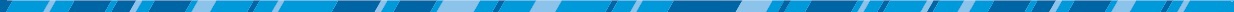 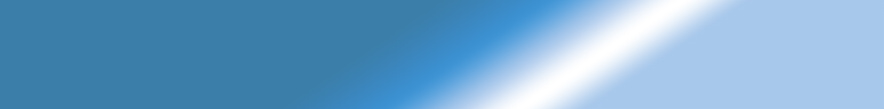 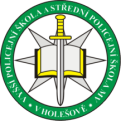 Povinné a nepovinné zkoušky Společné části maturitní zkoušky
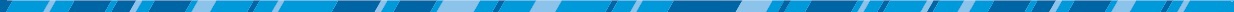 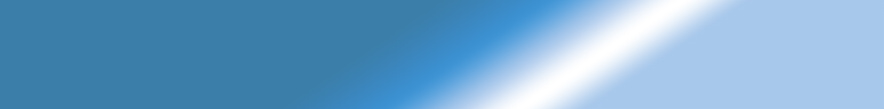 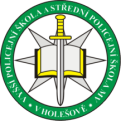 Povinné zkoušky společné části MZ
didaktický test – 85 minut
didaktický test je vyhodnocován Centrem
Český jazyk a literatura
žák si musí zvolit jeden z předmětů
didaktické testy jsou vyhodnocovány Centrem
Cizí jazyk nebo matematika
Cizí jazyk
volba z nabídky AJ, RJ, NJ
didaktický test – 110 minut (40 minut poslech, 70 minut čtení)
Matematika
didaktický test – 135 minut
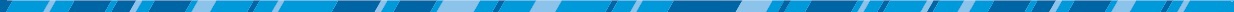 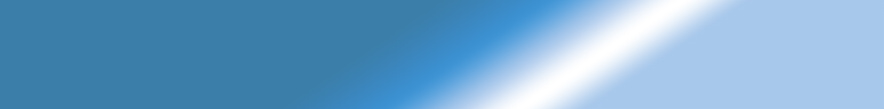 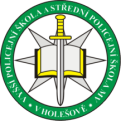 Nepovinné zkoušky společné části MZ
žák si může (ale nemusí) zvolit až dvě zkoušky
Cizí jazyk
pokud nebyl zvolen v povinné zkoušce nebo jiný než zvolený v povinné zkoušce
didaktický test – 110 minut (40 minut poslech, 70 minut čtení)
Matematika
pokud nebyla zvolena v povinné zkoušce
didaktický test – 135 minut
Matematika rozšiřující
didaktický test – 150 minut
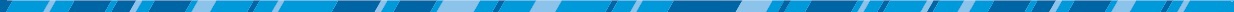 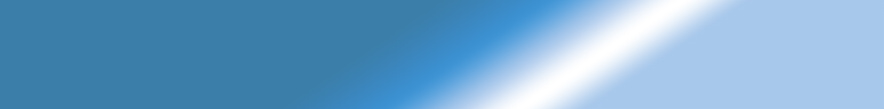 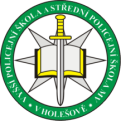 Povinné a nepovinné zkoušky Profilové části maturitní zkoušky
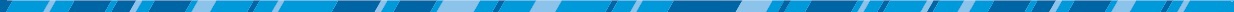 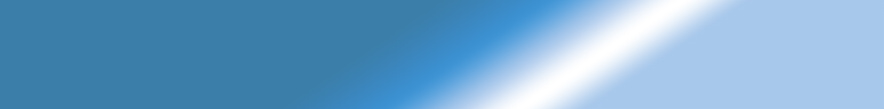 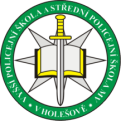 Povinné zkoušky profilové části MZ
Český jazyk a literatura
zkouška je povinná pro všechny žáky
kombinace písemné práce a ústní zkoušky před maturitní komisí
písemná práce – 110 minut včetně volby zadání, minimálně 250 slov
ústní zkouška – 20 minut příprava, 15 minut zkouška
žák odevzdá vlastní seznam 20 literárních děl pro ústní zkoušku profilové části
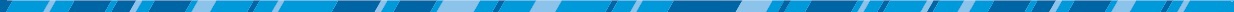 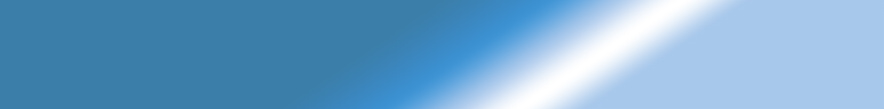 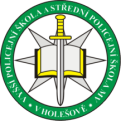 Povinné zkoušky profilové části MZ
Cizí jazyk
zkouška je povinná pro ty žáky, kteří si ve společné části MZ zvolili cizí jazyk
kombinace písemné práce a ústní zkoušky před maturitní komisí
písemná práce – 90 minut včetně volby zadání, minimálně 200 slov ve dvou textech
ústní zkouška – 20 minut příprava, 15 minut zkouška
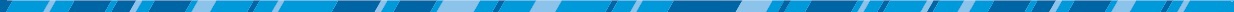 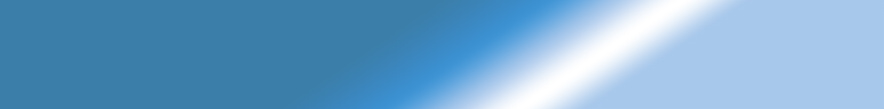 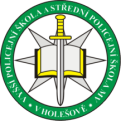 Povinné zkoušky profilové části MZ
Ústní zkoušky před maturitní komisí
Právo
15 minut příprava, 15 minut zkouška
Bezpečnostní činnost a kontrola kriminality
15 minut příprava, 15 minut zkouška
Praktická zkouška z odborných předmětů
řešení modelových situací z oblasti bezpečnostní činnosti, dopravní činnosti, tělesné přípravy, střelecké přípravy a kontroly kriminality
praktická zkouška trvá nejdéle 60 minut
Pro každou ze zkoušek je stanoveno 20 – 30 témat, z nichž si žák jedno vylosuje
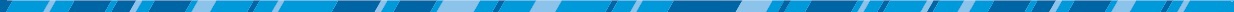 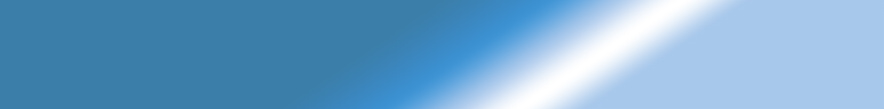 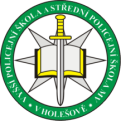 Nepovinné zkoušky profilové části MZ
Cizí jazyk
pokud nebyl zvolen v povinné zkoušce nebo jiný než zvolený v povinné zkoušce
kombinace písemné práce a ústní zkoušky před maturitní komisí
písemná práce – 90 minut včetně volby zadání, minimálně 200 slov ve dvou textech
ústní zkouška – 20 minut příprava, 15 minut zkouška
Ústní zkoušky před maturitní komisí
Občanská nauka
15 minut příprava, 15 minut zkouška
15 minut příprava, 15 minut zkouška
Tělesná příprava
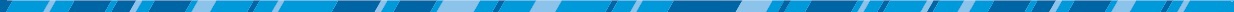 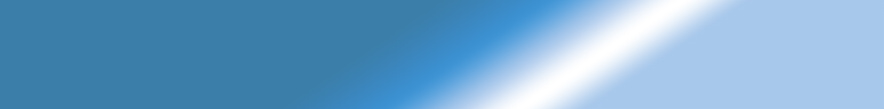 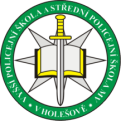 Důležité termíny průběhu MZ
30. 9. 2023 - zveřejnění školního seznamu literárních děl z ČJL
30. 9. 2023 - zveřejnění témat profilových zkoušek
30. 9. 2023 - témata zkušebních úloh z CJ
do 1. 12. 2023 - přihlášky k  maturitní zkoušce včetně  doporučení  pro  žáky  s SVP  (PUP)
 do 31. 3. 2024 - odevzdání seznamu literárních děl
do 31. 3. 2024 - podání písemné žádosti o nahrazení zkoušky z cizího jazyka
2. 4. 2024 - písemné práce z ČJL, profilová část  MZ
4. 4. 2024 - písemné práce z CJ, profilová část  MZ
od 2. 5. 2024 do 7. 5. 2024 - didaktické testy SČ MZ
od 20. 5. 2024 do 23. 5. 2024 - ústní zkoušky  profilové části MZ
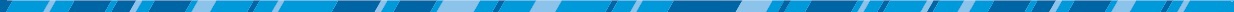 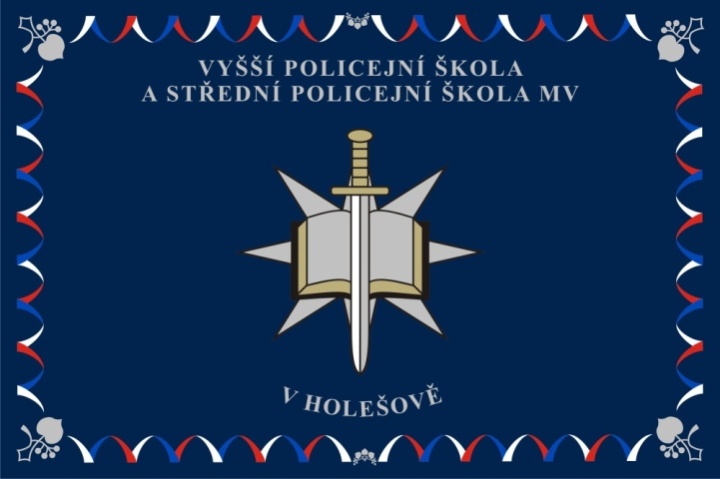 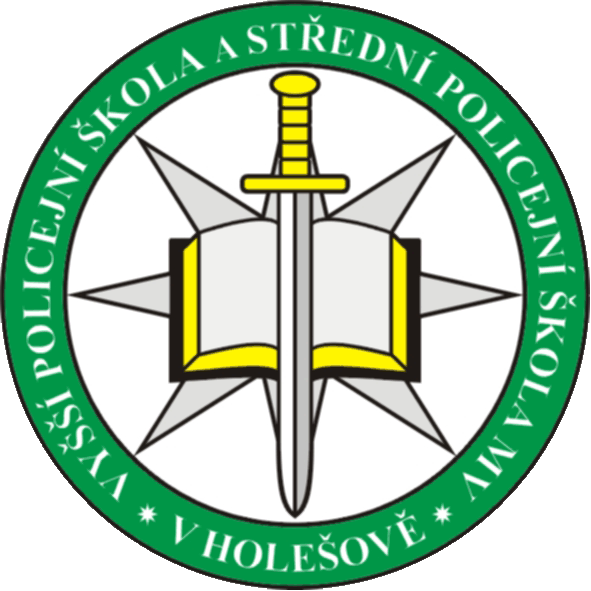 www.spshol.cz